CONSTRUCTION CHANGE MANAGEMENT AND PROCESS DEVELOPMENT
Procore Implementation & Training Rollout Plan
[Company Name]
Insert Date Here
[Speaker Notes: To change the background image:
1) Right click on slide
2) Click “Change Background”
3) Select “Choose Image”
4) Go to the Google Drive tab and search “Illustrated Covers” to find the Procore selects]
TABLE OF CONTENTS
Guidelines

Governance (Procore Implementation Team)

Implementation Plan
Communication Plan

Training

Rollout
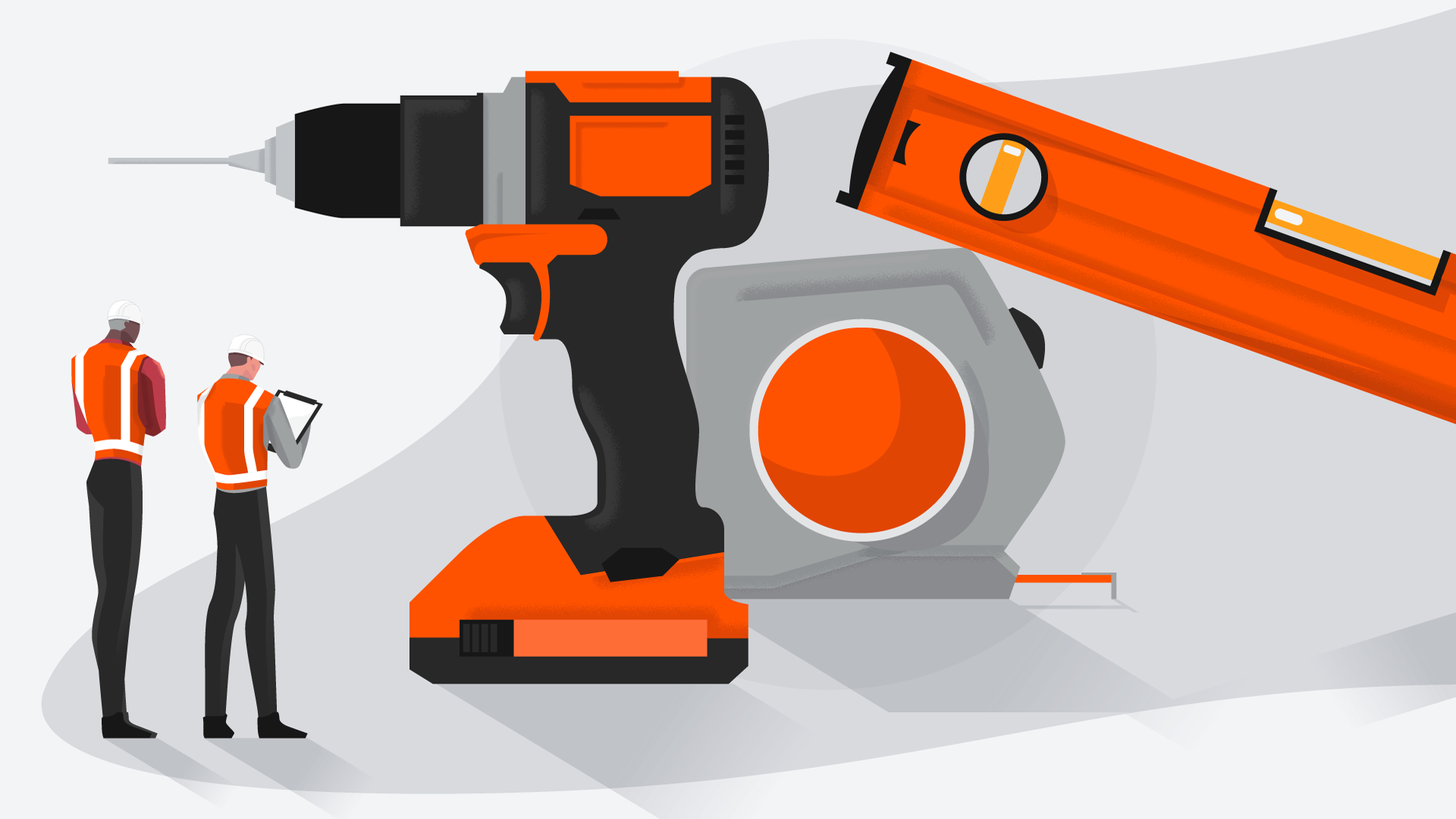 ‹#›
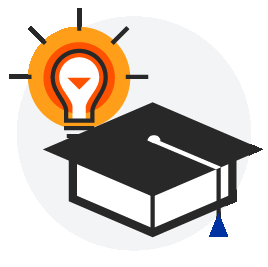 Instructions from Procore
Welcome to Procore!  We’re thrilled to be working with you and are looking forward to helping you and your team get up and running in Procore.  This document is intended to serve as an informational resource that you can personalize for your company and distribute to your team members company-wide.  It can be used as a “Procore Playbook” of sorts to help communicate and establish an implementation and rollout strategy for all stages of the on-boarding process.
A Note about Format: Any italicized text like you’re reading now is instructional (found in the speaker notes), and is intended to be deleted once you’ve finished editing this document.  Any orange text is intended to be replaced with company-specific text.  Any grey highlighted text is for you to review and make changes to (if necessary) to fall in line with your rollout strategy.  In general, feel free to make any modifications to this document to best suit your company. Good luck as you prepare your team for success. Please reach out to your Procore Implementation Manager if you need assistance during this process.
This deck is...
This deck is provided for the benefit of:  

[Company Name] Executive Sponsors
[Company Name] SMEs
[Company Name] Procore Committee
A tool for documenting tasks, decisions, open questions, etc.; Organizing information for management discussion; and communicating the project structure to Procore.
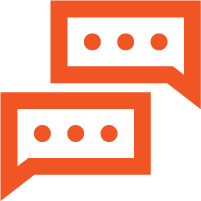 A living document; it is not a complete description of the implementation and rollout, or of all activities in the project. It does not replace support.procore.com.
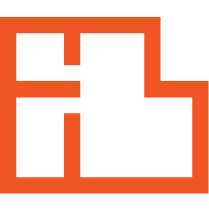 It should be used in conjunction with your Procore Implementation Plan in Mavenlink.
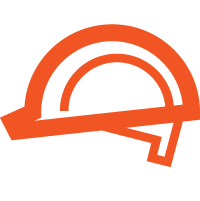 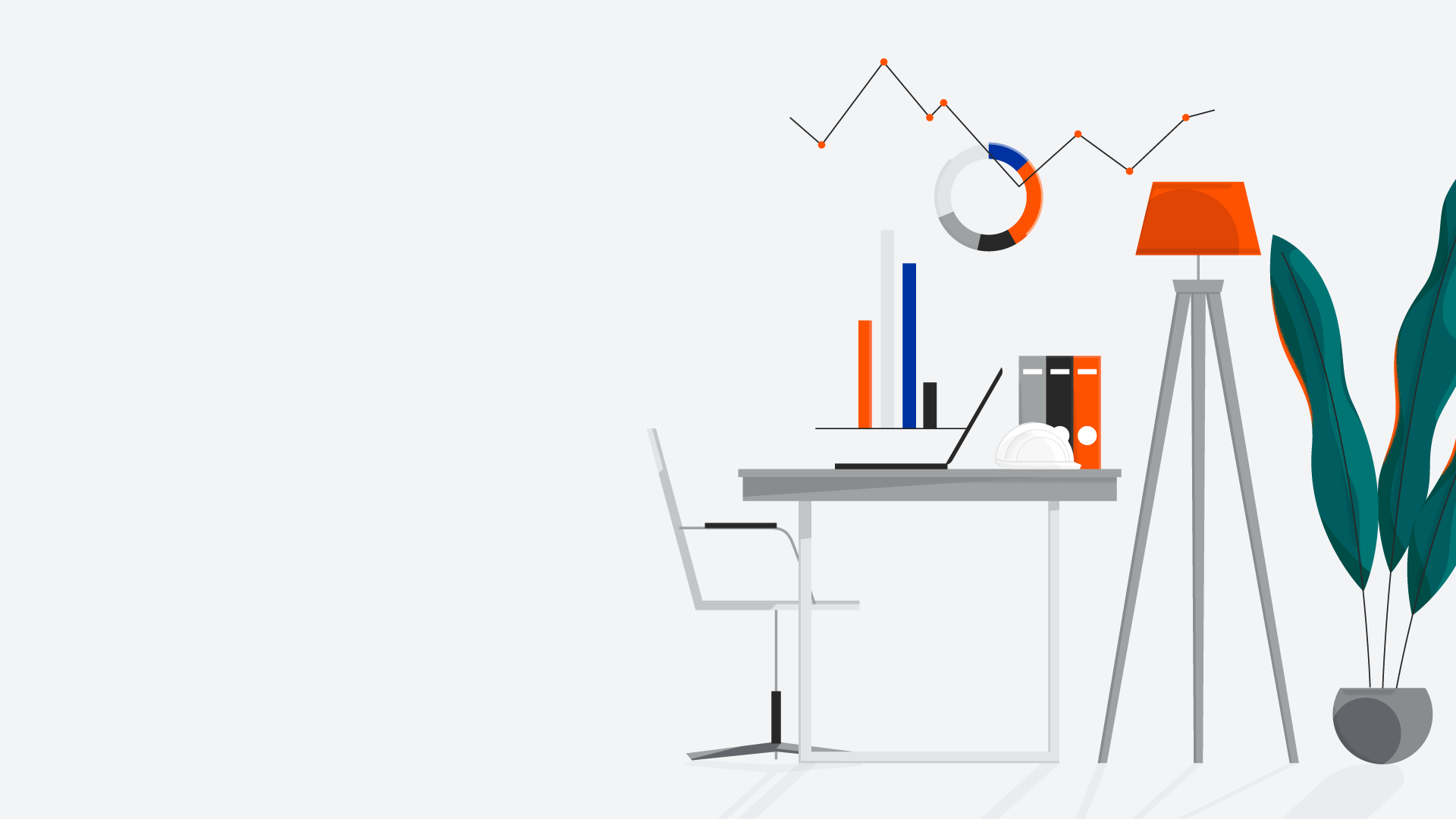 Background
[Company Name] has set out to adopt company-wide cloud-based, collaborative project management software. An evaluation committee was formed to review and select software, and after evaluating several different software options, the committee ultimately selected Procore. As such, a contract has been executed with Procore and the implementation is beginning.
Business Problem
Current practices around many aspects of managing non-financial tasks on [COMPANY NAME] construction projects are done manually, without consistent business rules or practices across projects and across regions. In addition, even where professional tools are utilized, there is a lack of consistency in what tools are used and often a high degree of manual activity despite any tool.
The lack of common, consistent and well-defined business rules and processes, as well as the lack of a common tool, results in a high degree of inefficiency, increased project and company risk, a lack of transparency and difficulty in collaboration with partners and stakeholders.
The company will address those business problems around five core processes: (1) Drawings Management; (2)  Specifications and Submittal Management; (3) RFI Management; (4) Daily Logs; and (5) Punch Lists
Business Opportunity
To build consistent business rules and processes around the performance and management of select project administrative processes, utilizing a common tool, to realize the following benefits:
•          Reduced project and company risk
•          Reduced redundant work
•          Enhanced consistency, efficiency, and effectiveness
•          Increased competitiveness
•          More effective & efficient collaboration with partners
•          Higher recruitment success
•          Driving to become a standardized company
‹#›
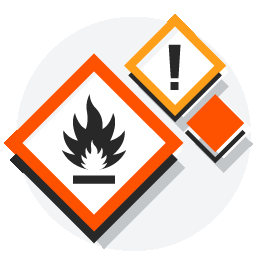 [Speaker Notes: This whole slide is meant to be customized by your company in order to fit your unique Business Problem and Business Opportunity]
Initial Implementation Plan
Following Procore’s agile implementation methodology, the system will be initially implemented by a small, motivated group of [Company Name] employees on a subset of projects before being rolled out across the entire organization. This will help us design, test, and iterate upon our standard Procore operating procedures without impacting the productivity of our entire workforce. Once Procore has been successfully setup on our initial projects, we will establish our company-wide rollout strategy to drive adoption across our whole team (to be defined later in this document).
Below is a list of our pilot projects:
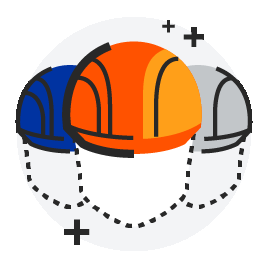 Procore Committee
The rollout of Procore across [Company Name] will be managed by the Procore Committee. 
           	Executive Sponsor(s):
This is an executive level team member who has a vested interest in seeing Procore successfully rolled out across our organization, but will not be involved in the day-to-day activities of the implementation. The executive sponsors will receive regular updates on the project status and milestones, and may become involved in escalated issues, if required.
Implementation Project Managers (Ideally, at Least 2):
Implementation Project Managers are the key stakeholders for the rollout of Procore to our company. This implementation will be one of their primary responsibilities during the initial rollout.  They will be expected to commit a significant amount of time to the implementation during the initial months after purchase. The Implementation Project Managers will coordinate the implementation schedule with the Procore Implementation Manager (main point of contact at Procore). 
SMEs: 
Input from end users is critical to the overall success of the implementation. Team Representatives have been selected from each office and/or market sector to fill this role.  These individuals will provide the Implementation Team with valuable feedback to help us develop [Company Name] -specific processes and ultimately use Procore in the most efficient and value-adding way.
[Speaker Notes: In order to ensure that Procore is rolled out successfully, it’s important that your organization’s Implementation Team is identified early on in the process and is comprised of executives, managers and individual contributors from each office/region or market sector within your company.
 
Please work with your Procore Implementation Manager to ensure that the right people are selected. Each organization’s Implementation Team will look different, but we highly recommend that the roles listed below are identified and filled.

·        If you do not already have Implementation Project Manager(s) on your staff, we recommend choosing project engineers, project managers, and office administrators to fill this role.
·        Ideally these individuals will be involved in the first project(s) your firm intends to run through Procore and are excited about adopting a new technology to run projects.

Feel free to change this name to better fit your organization.
·        Identifying who should fill this role is best determined by reviewing your org chart with your Procore Implementation Manager. In general, the role is occupied by Project Managers (emphasis on financial tools), PEs/APMs (emphasis on collaboration and field tools), and occasionally Superintendents (emphasis on field tools).
 When selecting individuals to fill these positions, it’s best to choose people who have projects coming online the soonest in their office/market sector AND are tech savvy and excited about adopting a new technology to manage their projects.]
[COMPANY NAME] Governance
‹#›
Retrospective of Pilot/Early Adopter Projects
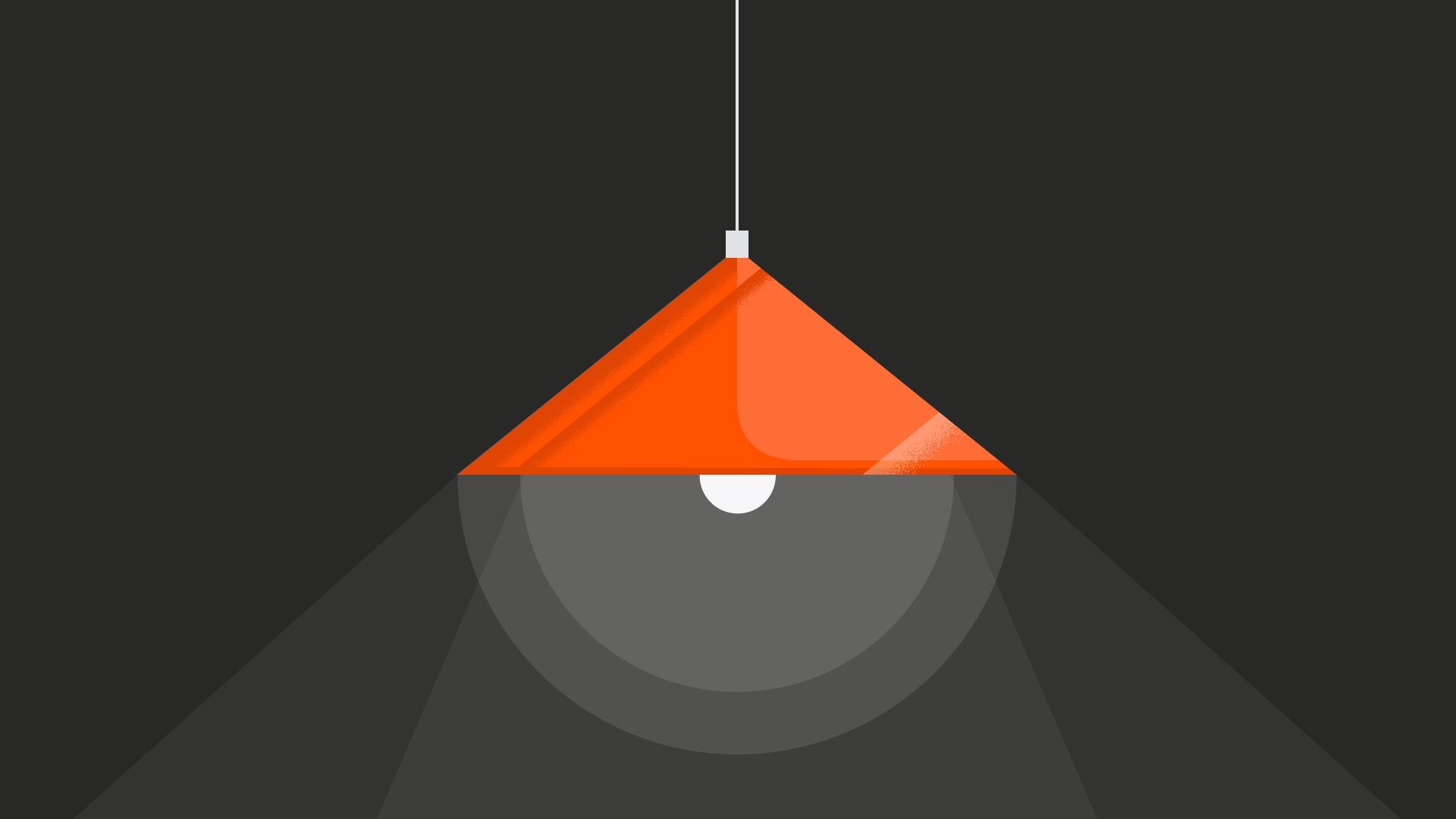 Successes are seen when volunteers step up to the plate and guide others.
All new projects that are less than 20% complete qualify for new Procore Project setup.
Projects more than 20% complete can still use Procore for Dailys, Punch, and Drawings but no other info should be backlogged (unless viable use case). 
Must be dedicated to learning and growing with [Company Name] as we grow with Procore.
[Speaker Notes: Please replace with your specific wants and needs for early adopter projects.]
Procore Implementation Roadmap - Application Setup
Cost codes will be imported via the Procore Imports Application prior to any Financial Data inputs.
Outlook Plugin to be installed in each user’s Outlook account steps listed here.
As a starting point, [COMPANY NAME] will create an import file of all appropriate personnel to import into Procore.
[COMPANY NAME] to consider a push-installation of the desktop Apps for Imports, Drive, and Exports
Users will be instructed in the process of installing Procore for Mobile in person or via email.
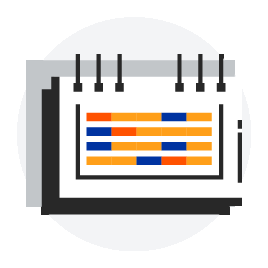 [Speaker Notes: Slide is meant to be updated with your specific required integrations, imports, and processes.]
[COMPANY NAME] New Project SOPs
‹#›
Required on New Projects
‹#›
[Speaker Notes: Update slide to match your companies segments and required tools]
Communication Plan
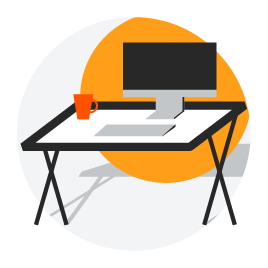 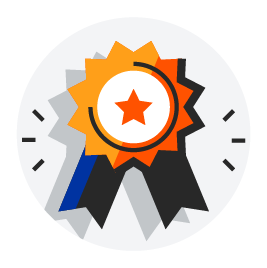 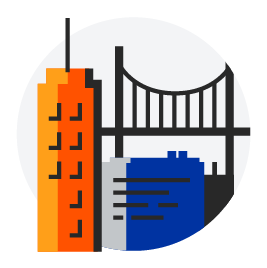 IT Requests
Weekly Feedback
Product Enhancements
All Product enhancement requests to be entered in Procore’s UserVoice and escalated to SMEs/Procore point of contact.
We request that everyone be open and provide weekly feedback on our Procore adoption. In addition we will notify team weekly of any Procore updates.
An internal IT ticket should be created for any Procore Integrations or Applications.
[Speaker Notes: Effective communication across the team during the implementation process is imperative. The Implementation Project Managers will serve as the 'Chief Communication Officers' to help streamline communications between our company and Procore.
 
The Implementation Project Managers will work to maintain effective communication at all levels of the company. They will be scheduling sessions such as superintendent meetings, project manager meetings, executive meetings, and department meetings.
 
The Team Representatives are also important in the communication plan and will serve as liaisons between their regions/departments and the Implementation Team.]
Outline of *Training Progression
Train-the-Trainer
Regional Training Phase 1
Regional Training
This training is for all affected persons in each region and will be conducted by the regional SMEs with Support from Procore Committee.
-Led by SMEs
This training is for the project teams that will be a part of the initial rollout projects and will be conducted by region, with support from the Core Team.
-Led by SMES 
-Shadowed by Procore
This training is for all SMEs involved and is to prepare them to train in their regions. 
-Led by Procore SPC
[Speaker Notes: Training progression will be dependent on Professional Services purchased and how you determine to rollout Procore internally.]
Other Considerations/Future Requirements
Reporting
Develop reports for evaluating project and personnel performance.
Archiving projects
Design process for deactivating projects that are complete or not awarded. 
Revenue and active projects reporting
Determine a way to report on Procore active project revenue and project count.
User on-boarding
Design process for adding and training hired and temp employees.
Preconstruction
Develop governance guidelines and criteria for selecting pre-con projects to add to Procore.
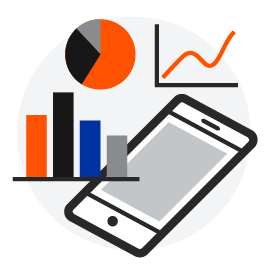 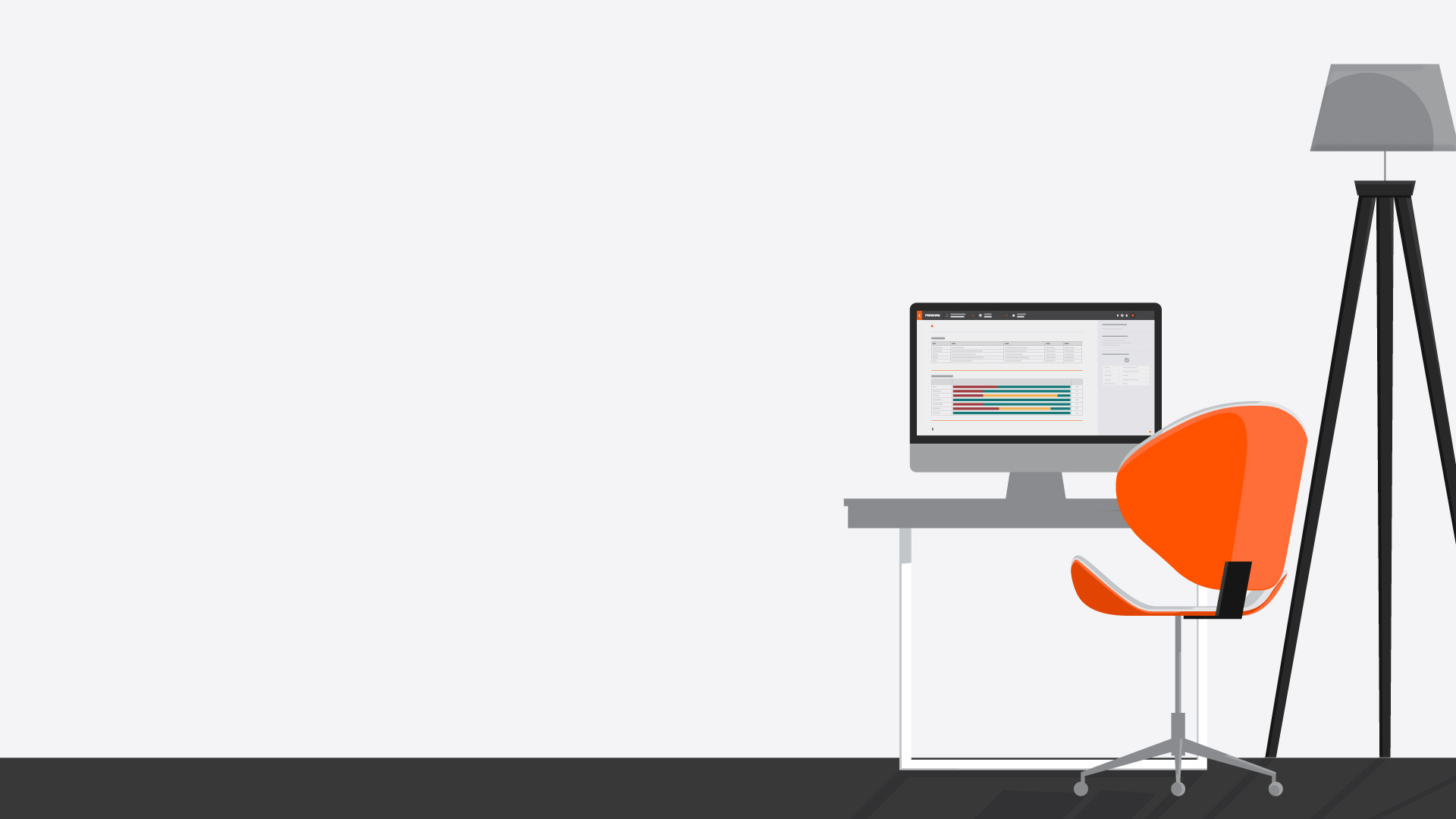 Best Practices for Rollout
[Speaker Notes: ·        Support Articles:
o   Users can access a knowledgebase of “how-to” articles covering every aspect of Procore’s vast suite of tools. The knowledgebase is fully searchable by keyword and is constantly updated as new features are released.
 
·        Contact Support (Email-based): 
o   Users may use this resource to contact our team with a message and receive email followup.  You may also send an email directly to support@procore.com.
 
·        Live Chat: 
o   Live chat is the most used support resource at Procore and offers users immediate solutions through chat conversations with our staff of US-based Procore support experts.
 
·        Deep-Dive Training Videos:
o   Online video tutorials visually demonstrate how to use the various modules. These videos are accessible at any time, and on any web-enabled device.
 
·        Procore Certification:
o    This role-specific online learning platform should be the very first thing each user visits when they’re first introduced to Procore.  You may direct new internal and external project team members to this resource to gain a foundational understanding of Procore so they can begin using the system successfully.
 
·        Post an Idea: 
o   As you become better acquainted with the system, you can take the opportunity to provide feedback to the Procore team.  You can post ideas for new features that you believe would help improve the Procore platform.  This ultimately helps the Procore team decide on which features to build next.]
Questions??
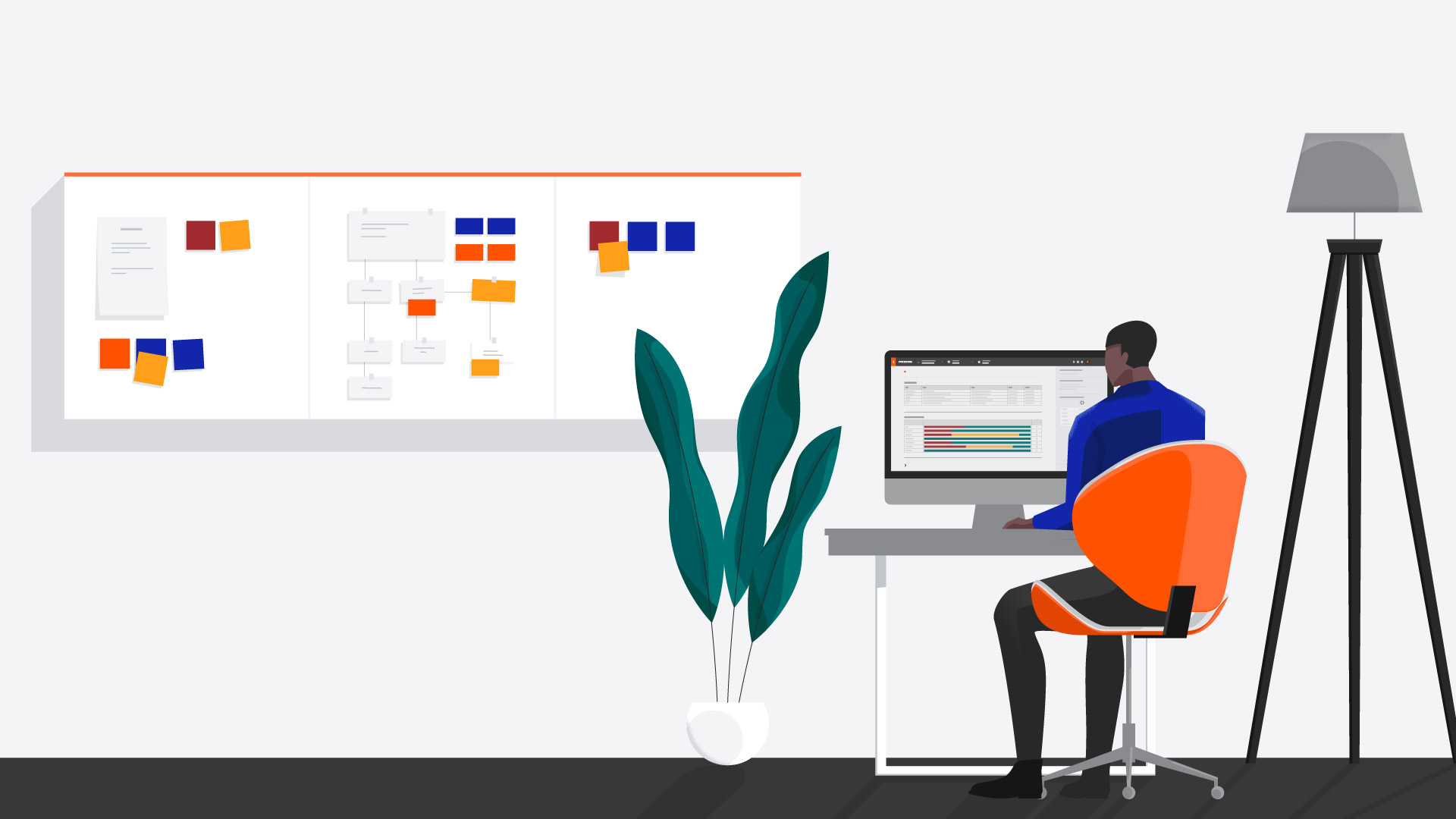 ‹#›
[Speaker Notes: To change the illlustration:

Click on the image
Go to Replace Image in the Menu Bar
Click on Drive and search “Interior Page Illustrations” in the sidebar to find the folder of Procore illustrations
Double click on the folder to open, and double click on the your preferred illustration
If you need to move the illustration within the circle, double click on the image and use the mouse or arrow keys to move.]